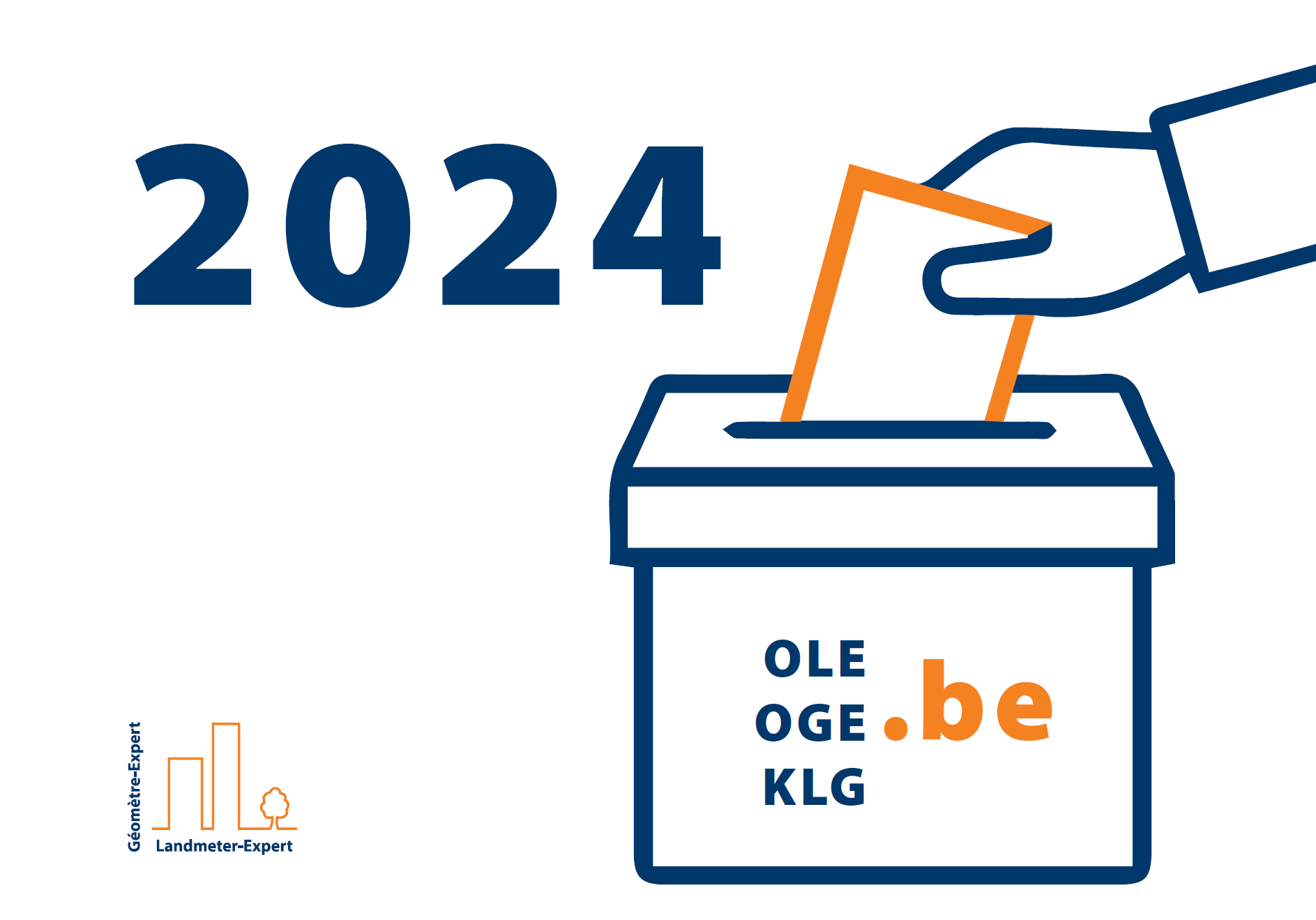 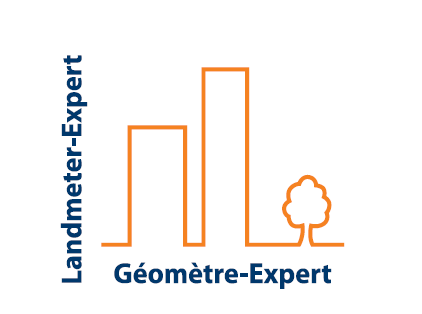 Overzicht van de vergadering
Wat is BULE vzw?
Waarom kiezen voor lijst BULE vzw?
Doelstellingen BULE vzw in de Orde
Info stemming 17 oktober 2024
 Welke kandidaat op welke plaats?
 Verloop stemming
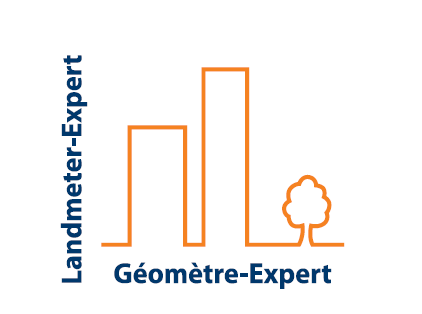 Wat is BULE vzw?
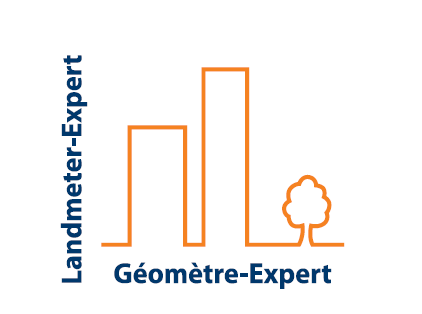 Waarom kiezen voor lijst BULE vzw?
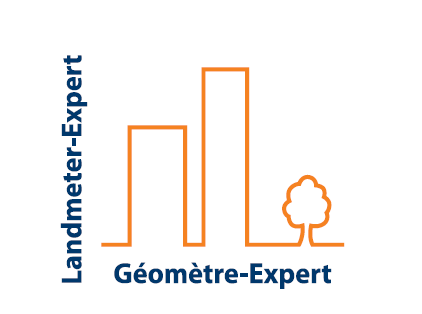 Doelstellingen BULE vzw in de Orde
Structurele dialoog
Toegang tot gegevens
Waken op oneerlijke concurrentie
Illegale uitoefening van beroep aanpakken
Werk Federale Raden voortzetten en verbeteren
Aandacht voor deontologie en collegialiteit
Ervoor zorgen dat autoriteiten, administraties en partners met respect samenwerken met ons beroep (procedures vereenvoudigen)
Specifieke karakter van ons beroep, onafhankelijkheid, knowhow en ons auteursrecht verdedigen
Academische opleidingen in overeenstemming met behoeften van het beroep
Promoten van studies die toegang geven tot het beroep
Verplicht maken van as-builtplannen opgemaakt door landmeter-expert voor regeling mede-eigendom
Uitwerken praktische modaliteiten met notariaat inzake overschrijving
Uitwerken reglementering inzake archivering van opmetingsplannen
Info stemming 17 oktober 2024
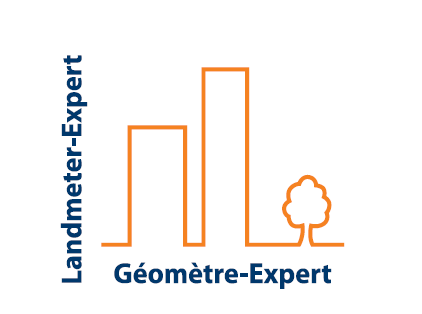 52 plaatsen worden ingevuld 
Nationale Raad (10 plaatsen)		Nationale Raad plaatsvervangers (10 plaatsen)
5 Nederlandstaligen			5 Nederlandstaligen
5 Frans-Duitstaligen			5 Frans-Duitstaligen
Waarbinnen 7 uiterst zelfstandigen en 3 ambtenaren/werknemers

Uitvoerende Kamer NL(4 plaatsen)	Uitvoerende Kamer plaatsvervangers NL(4 plaatsen)
4 Nederlandstaligen			4 Nederlandstaligen
Chambre exécutive FR-DE(4 plaatsen)	 Chambre exécutive  suppléants FR-DE(4 plaatsen)
4 Frans-Duitstaligen			4 Frans-Duitstaligen

Kamer van Beroep NL (4 plaatsen)		Kamer van beroep plaatsvervangers NL (4 plaatsen)
4 Nederlandstalige			4 Nederlandstalige
Chambre d’Appel FR-DE(4 plaatsen)	Chambre d’Appel suppléants FR-DE(4 plaatsen)
4 Frans-Duitstaligen			4 Frans-Duitstaligen
1
2
3
5
6
4
9
7
10
8
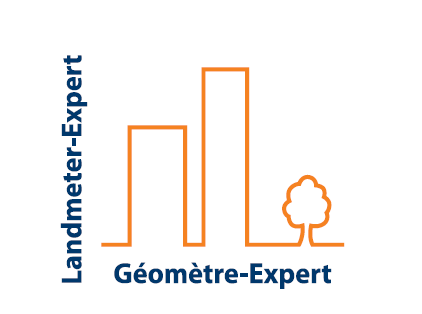 Onze aanbeveling (allen aanduiden)
Nationale Raad (10 plaatsen)
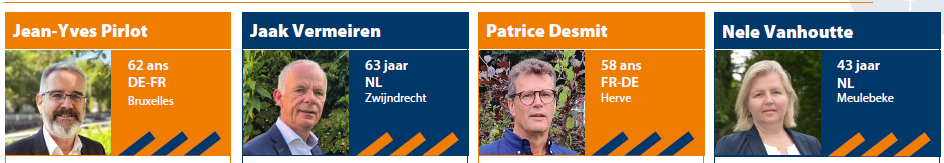 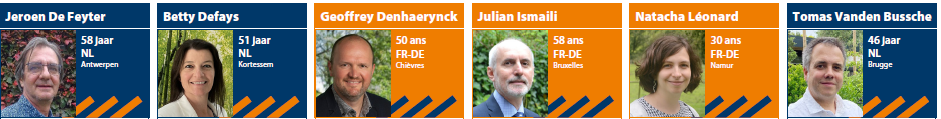 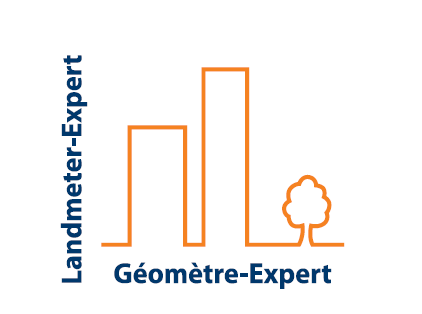 Onze aanbeveling (allen aanduiden)
Nationale Raad plaatsvervangers(10 plaatsen)
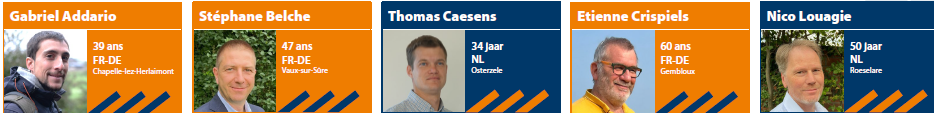 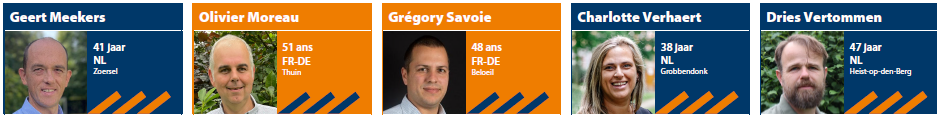 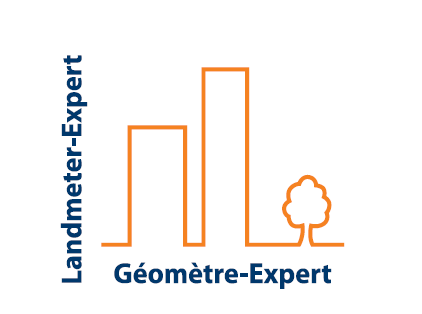 Onze aanbeveling (allen aanduiden)
Uitvoerende kamer(4 plaatsen) NL




Uitvoerende kamer plaatsvervangers(4 plaatsen) NL
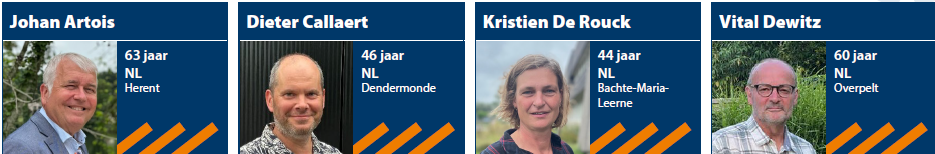 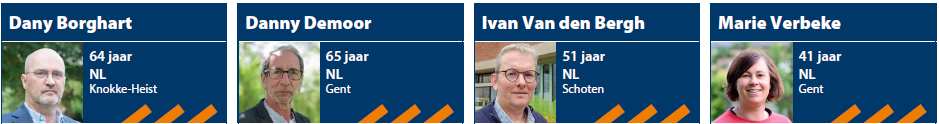 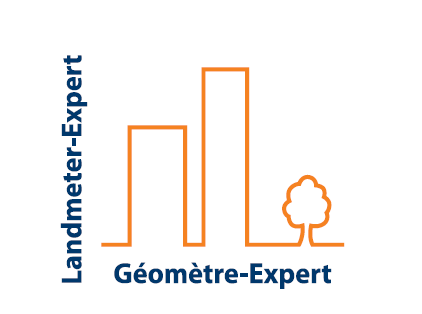 Onze aanbeveling (allen aanduiden)
Kamer van beroep(4 plaatsen) NL




Kamer van beroep plaatsvervangers(4 plaatsen) NL
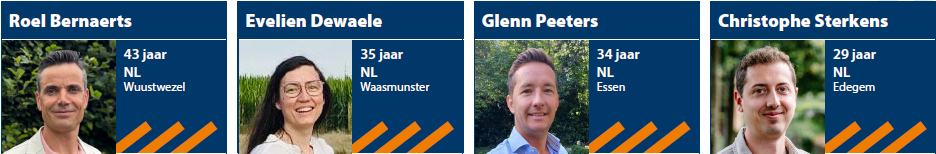 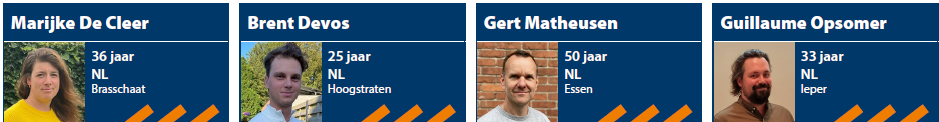 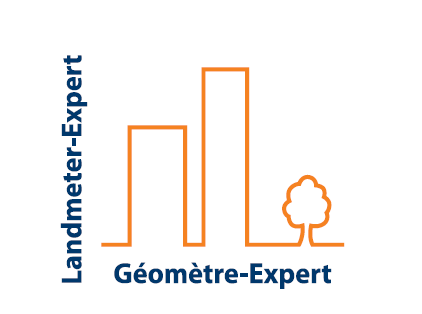 Onze aanbeveling (allen aanduiden)
Kamer van beroep(4 plaatsen) NL




Kamer van beroep plaatsvervangers(4 plaatsen) NL
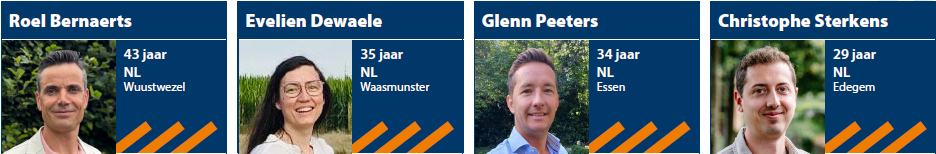 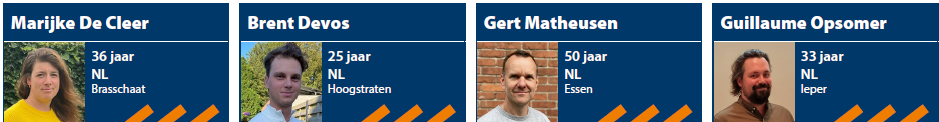 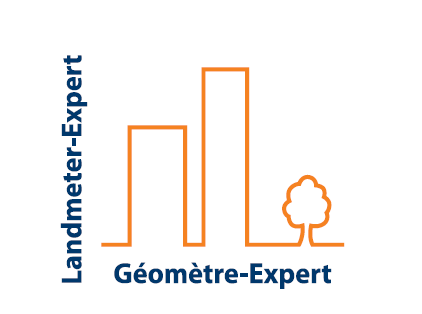 Info stemming 17 oktober 2024Blik op de stemming online
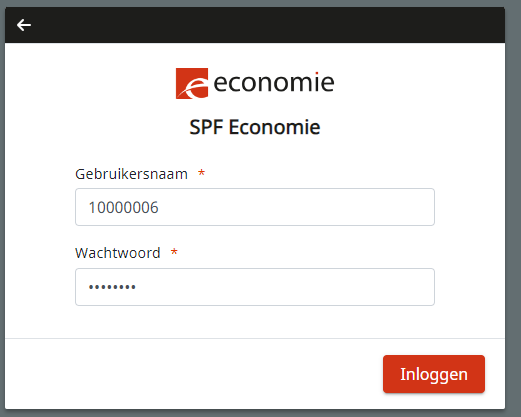 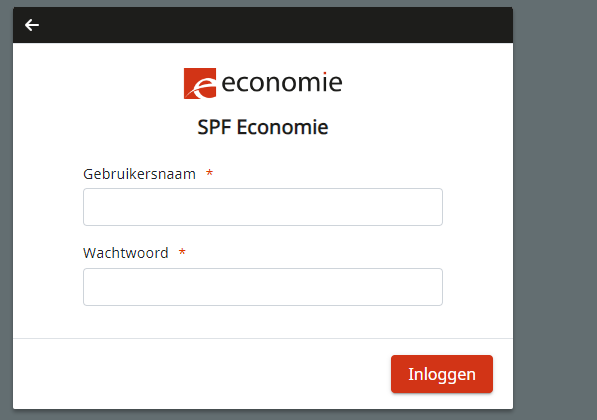 BEL hulpnummer van FOD Economie bij inlogproblemen!
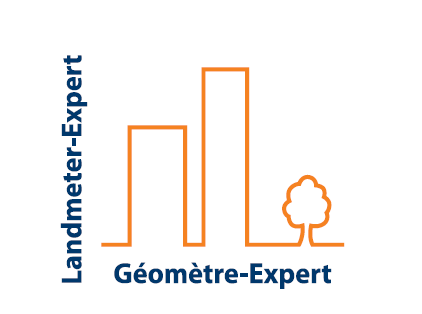 Info stemming 17 oktober 2024Blik op de stemming online
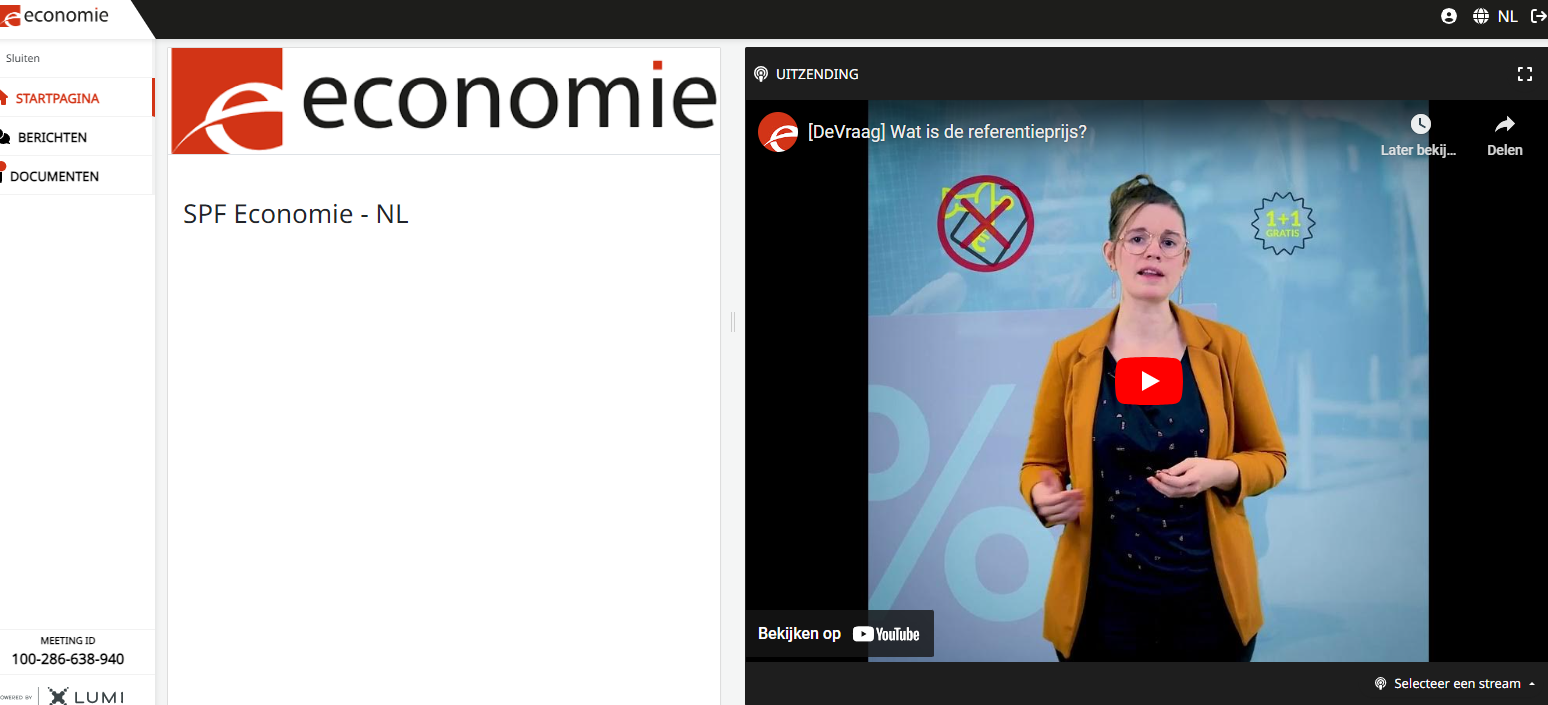 Startscherm na inloggen met live video van stemming in Bluepoint Brussel
Eerst teststemming!
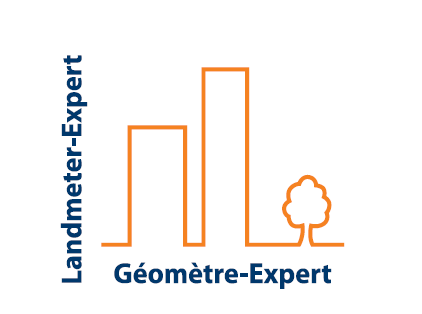 Info stemming 17 oktober 2024Blik op de stemming online
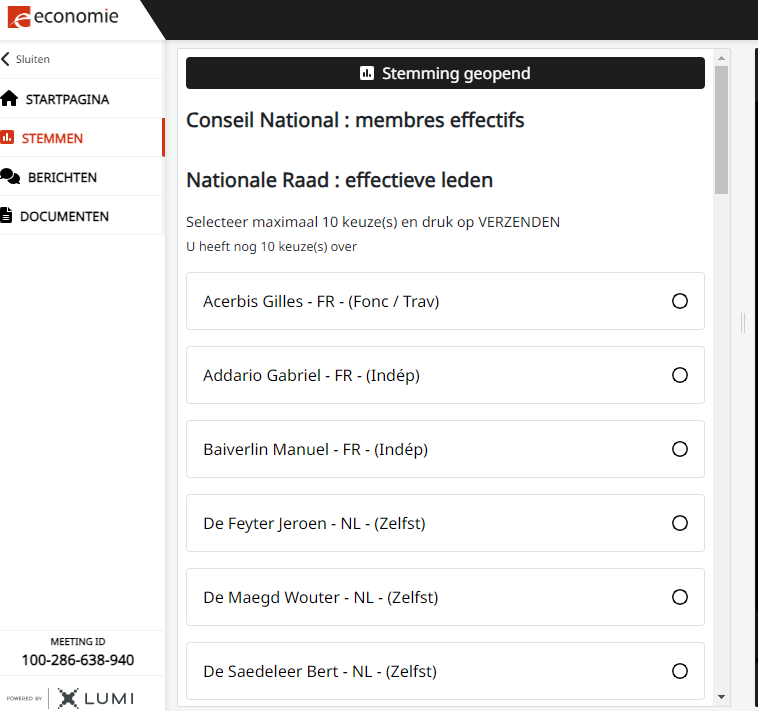 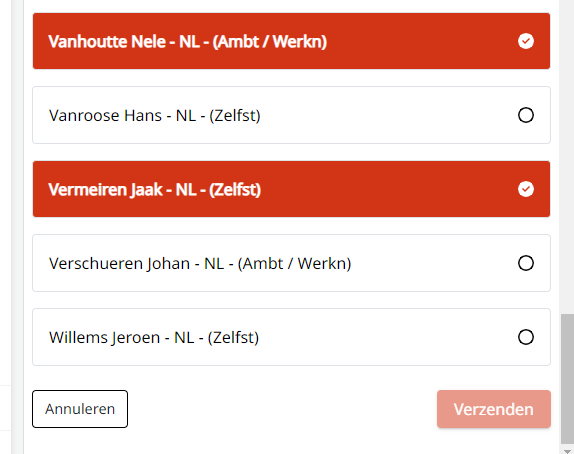 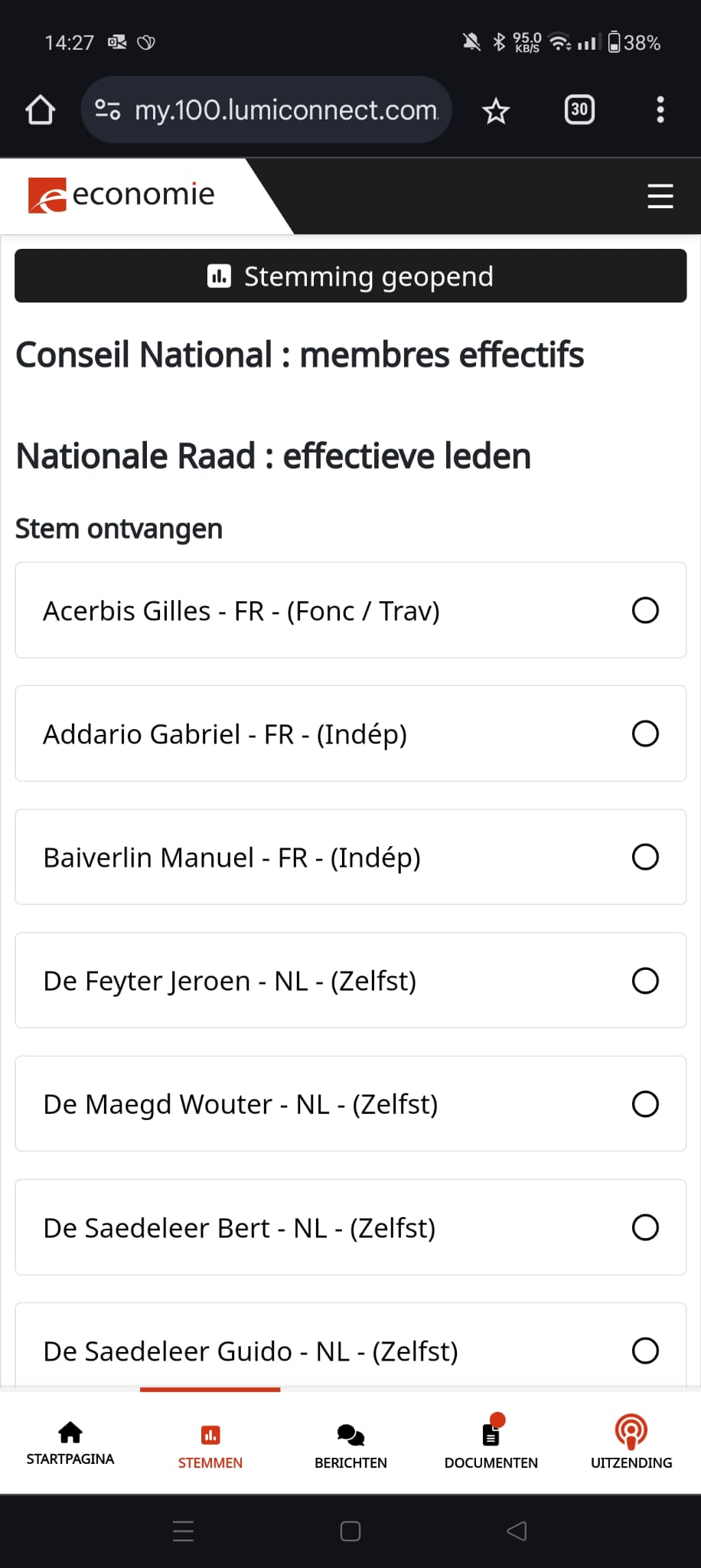 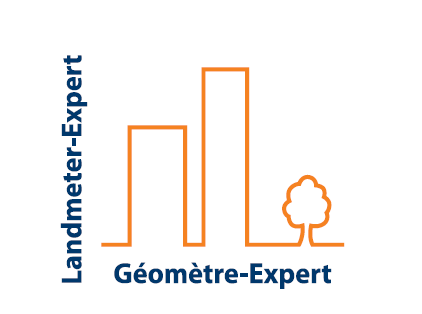 Info stemming 17 oktober 2024Blik op de stemming online
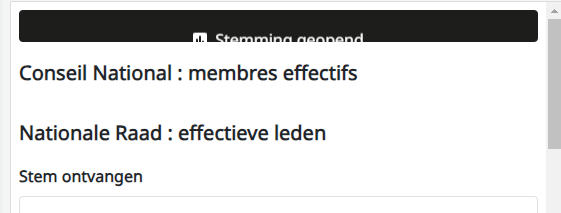 Melding wanneer stem ontvangen
Scherm op GSM
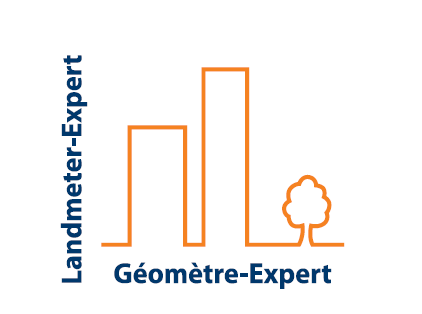 Info stemming 17 oktober 2024Blik op de stemming online
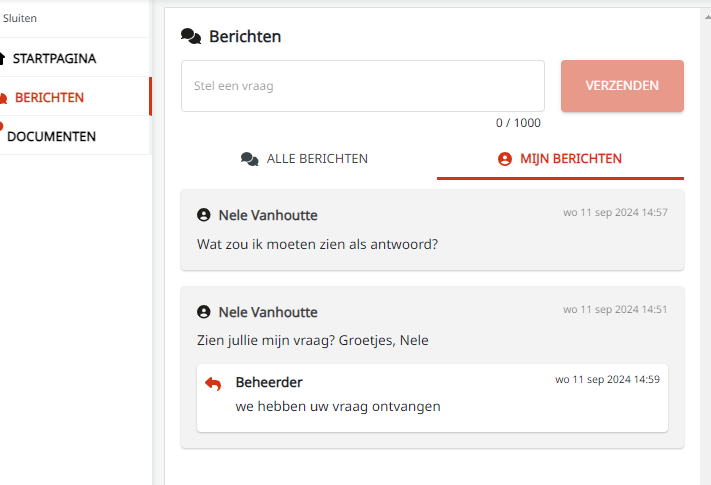 Chatfunctie beschikbaar bij problemen
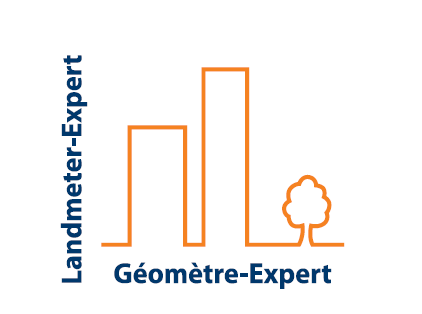 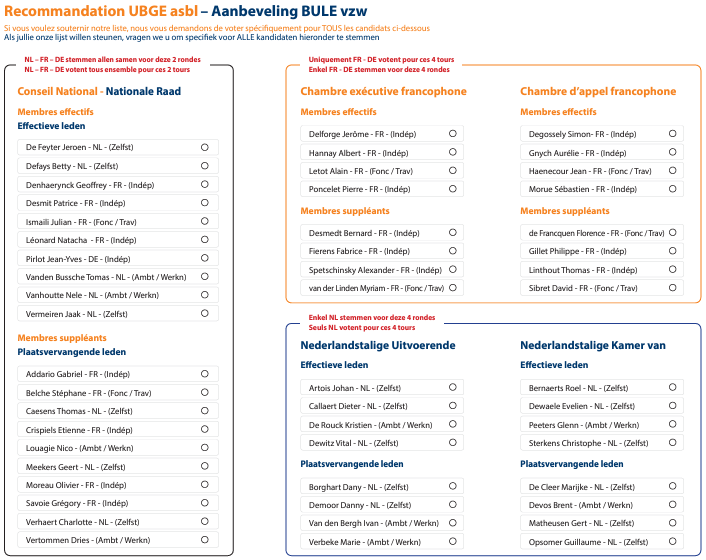 Samen maken we het verschil!